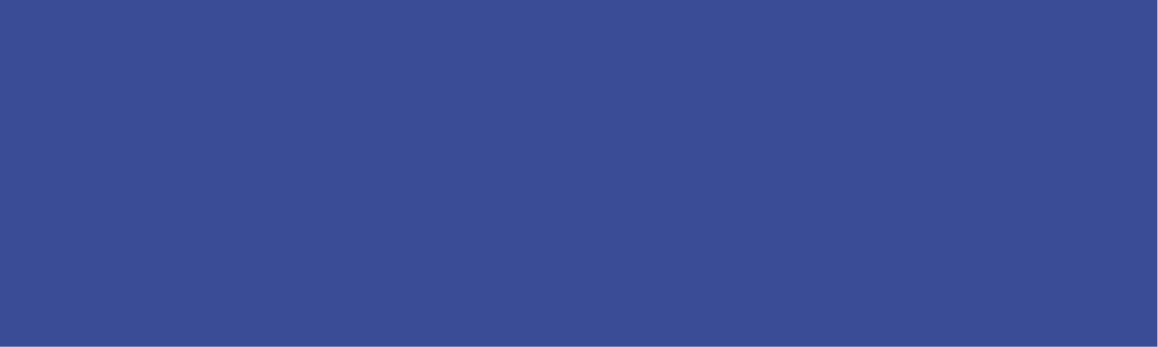 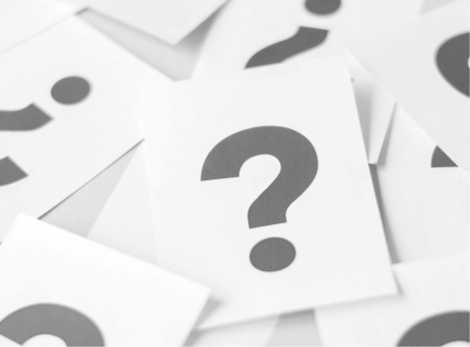 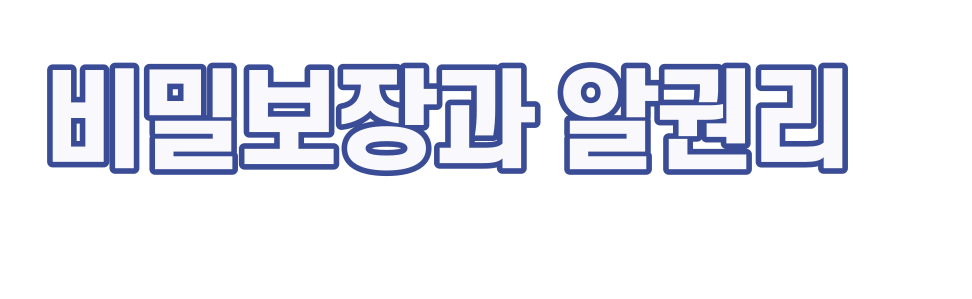 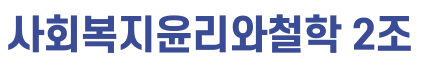 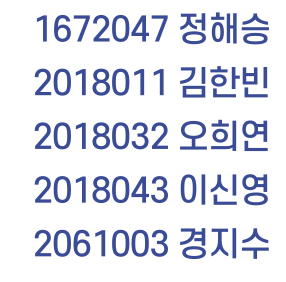 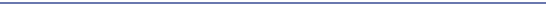 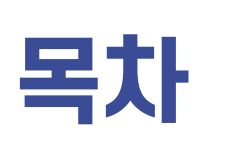 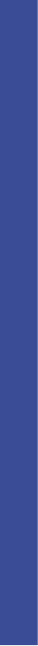 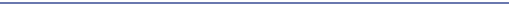 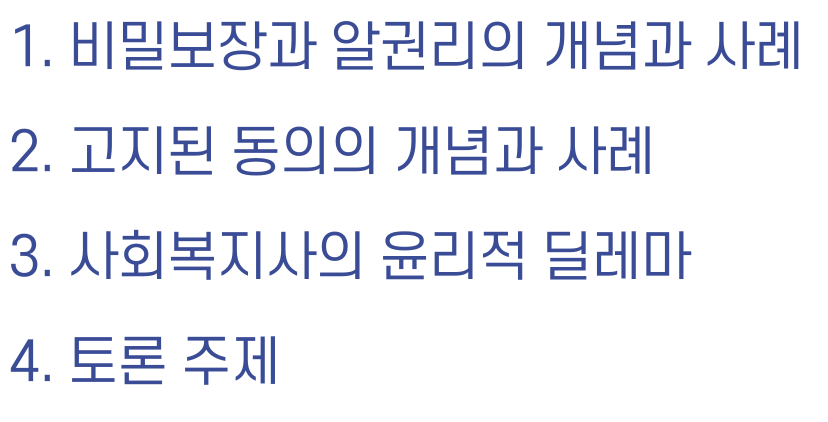 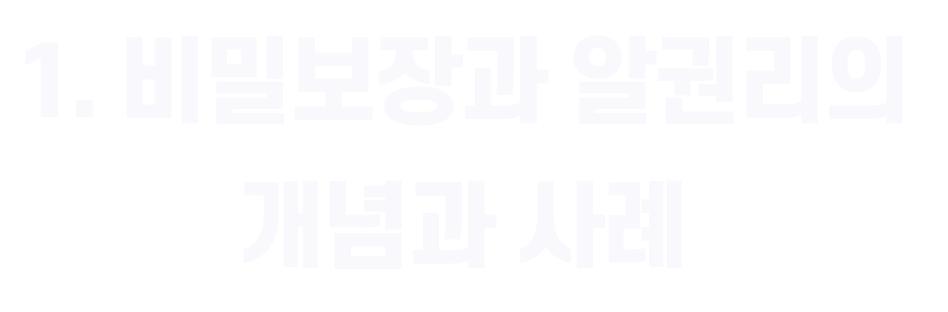 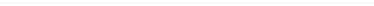 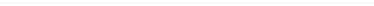 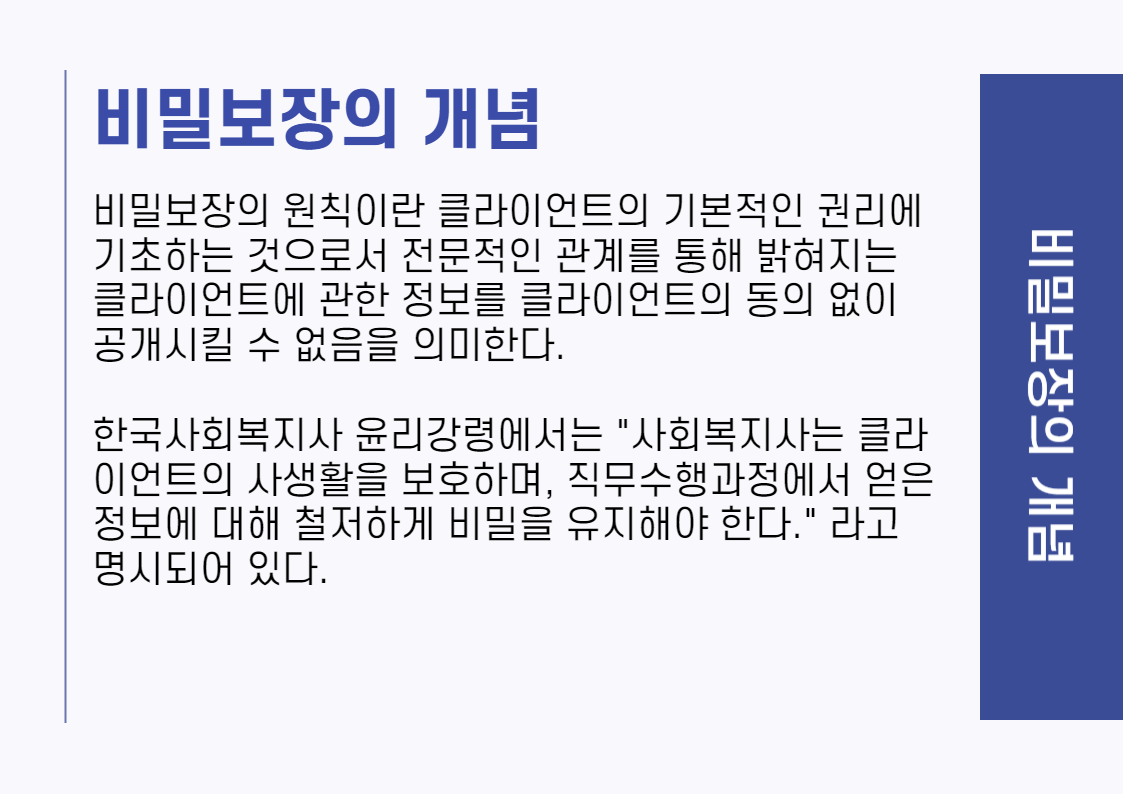 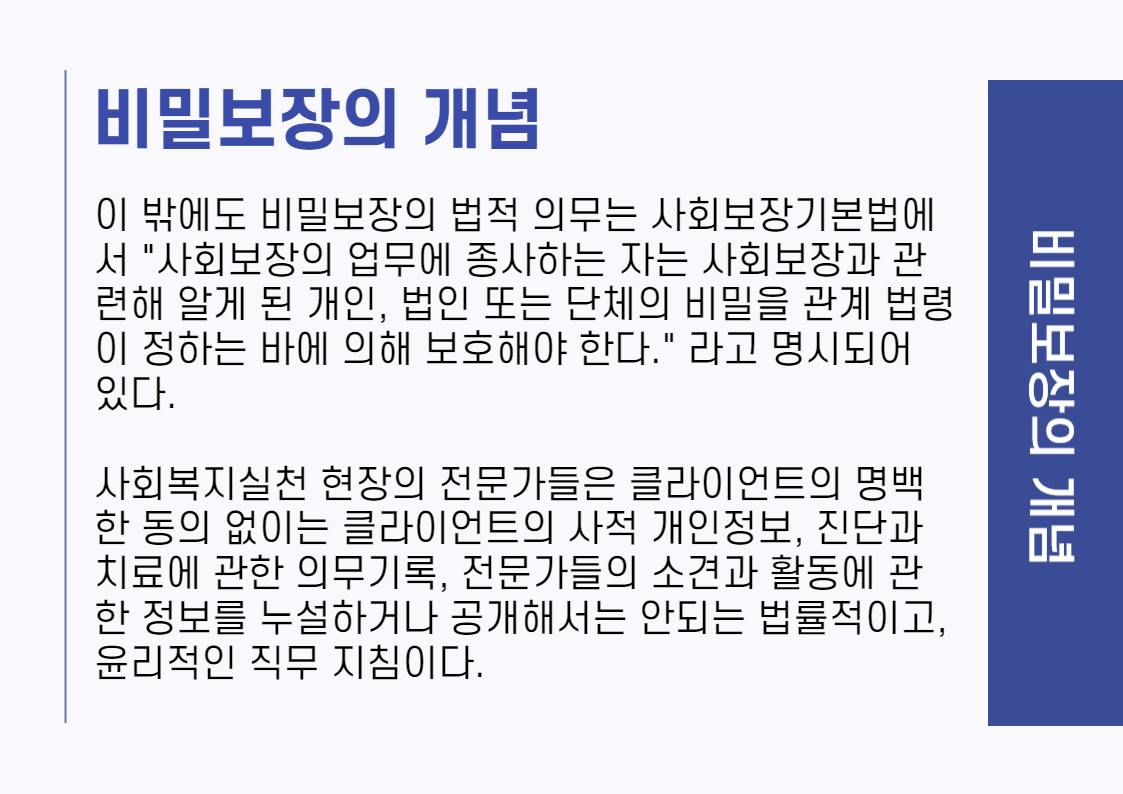 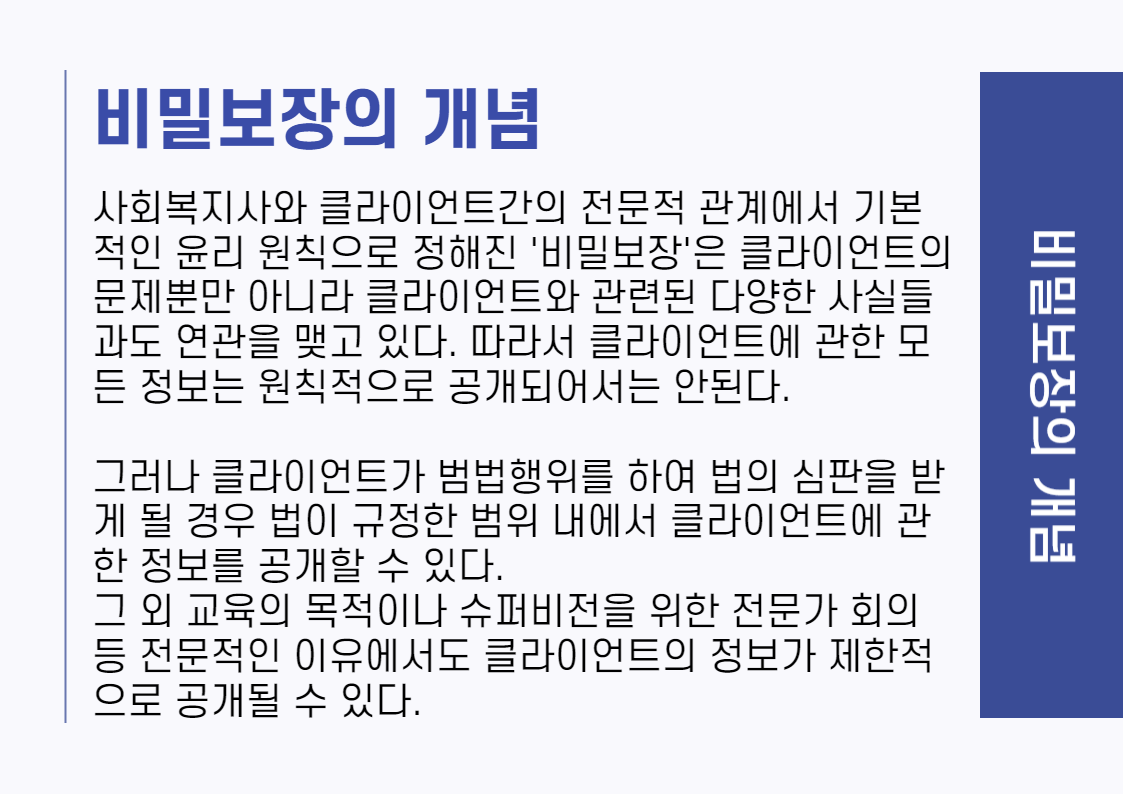 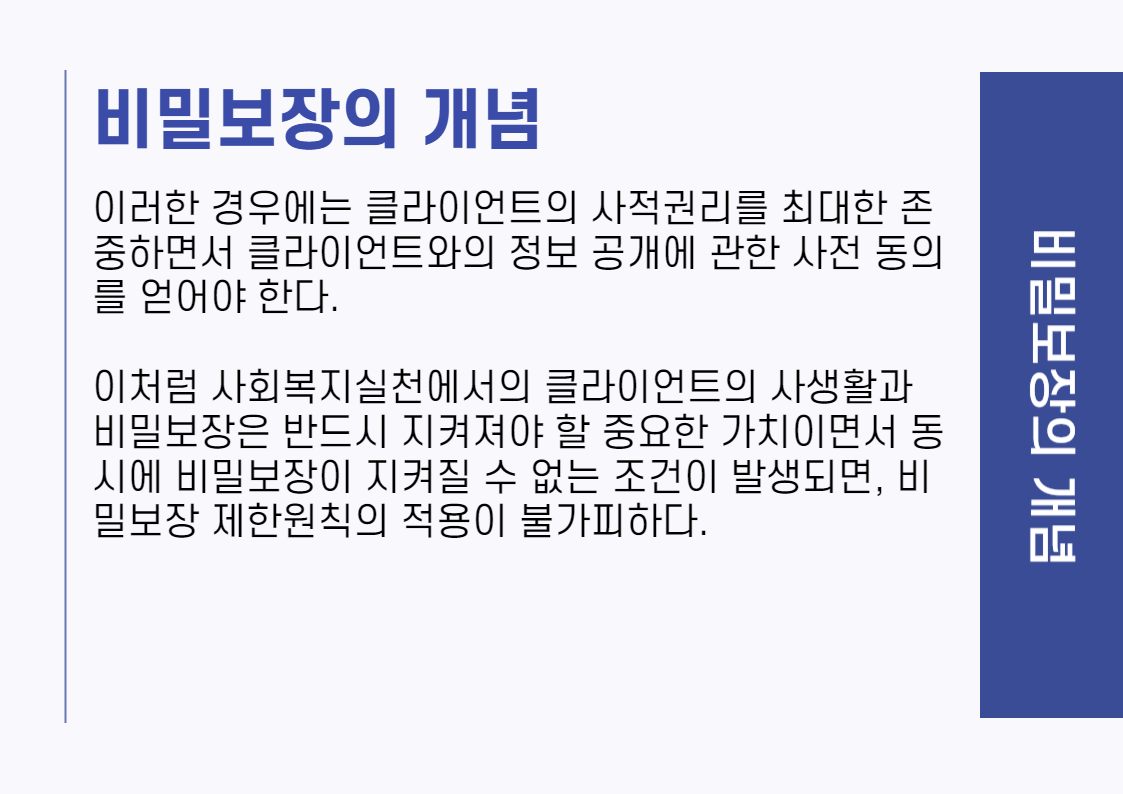 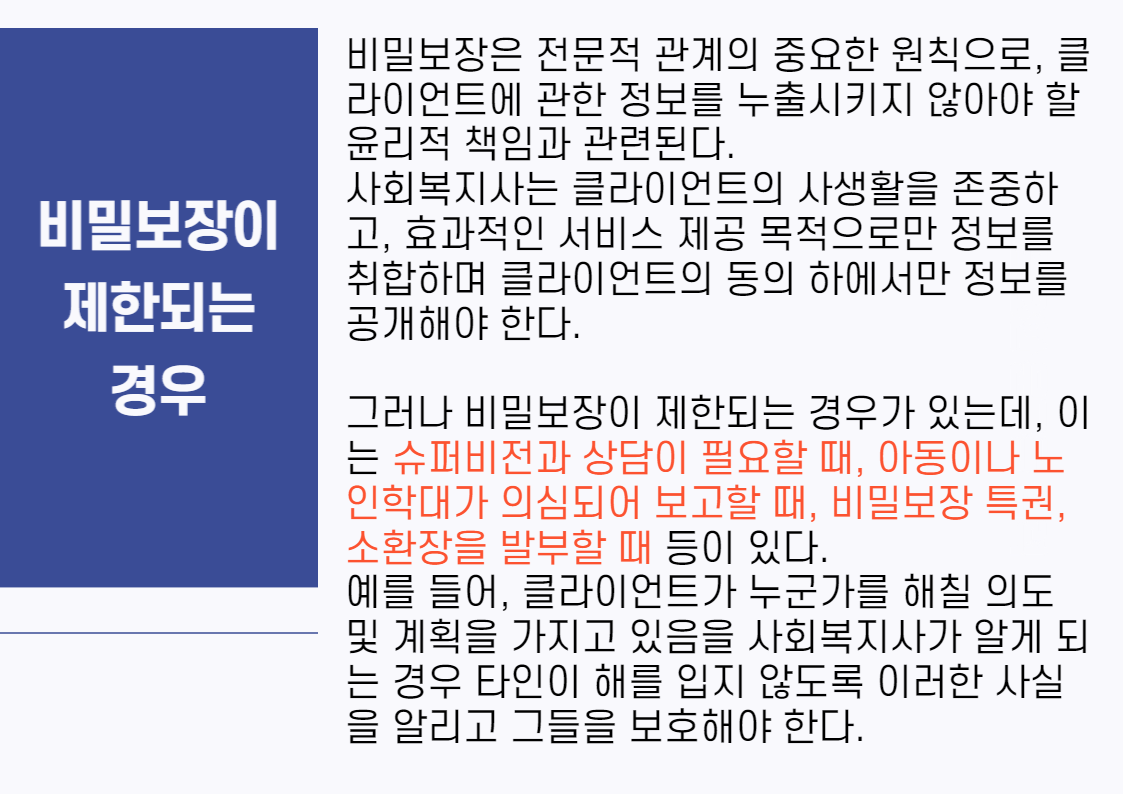 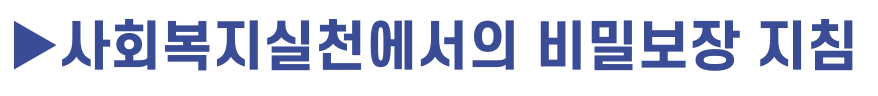 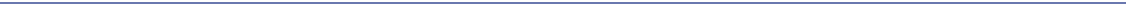 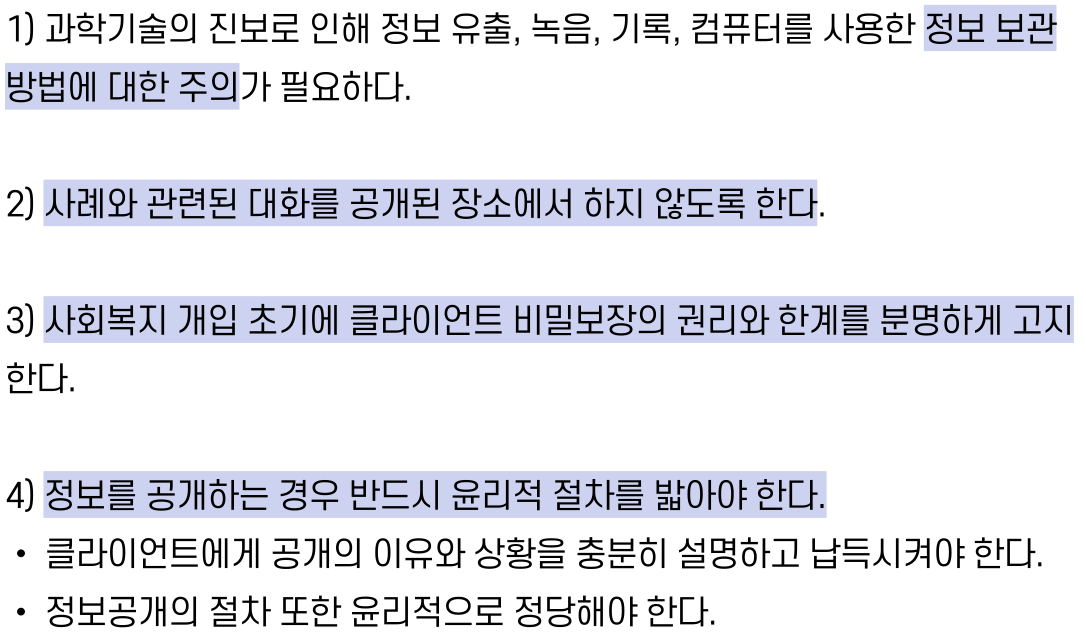 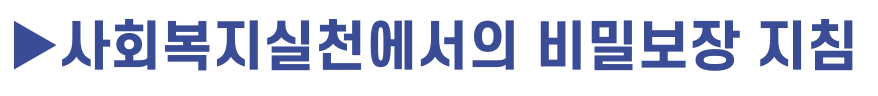 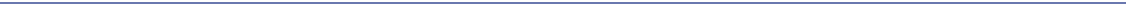 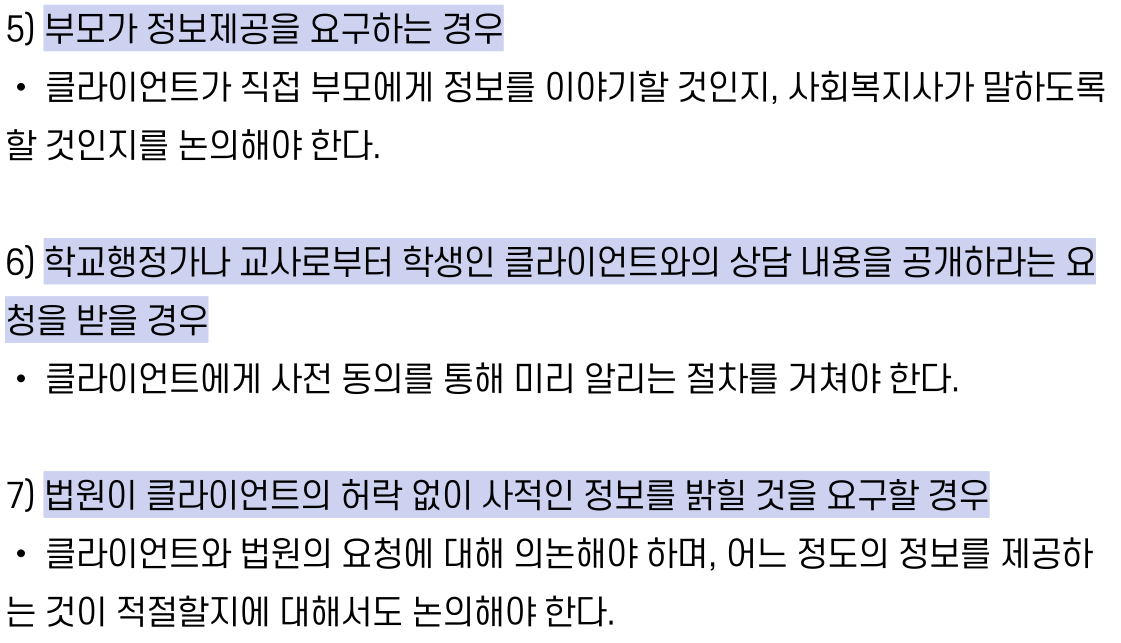 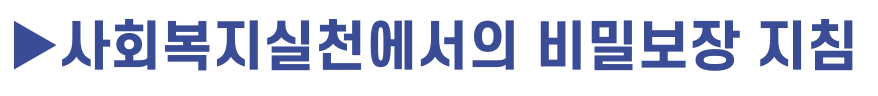 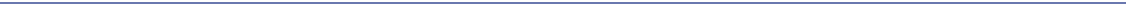 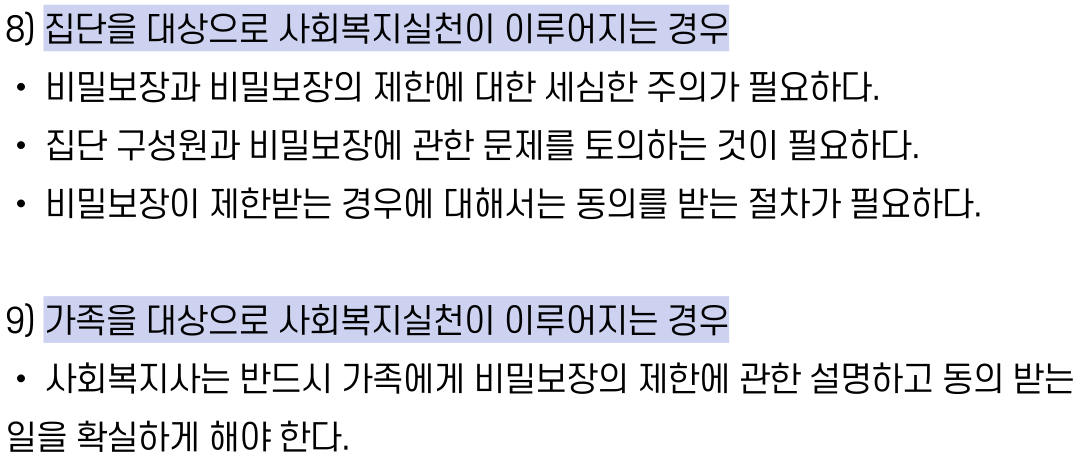 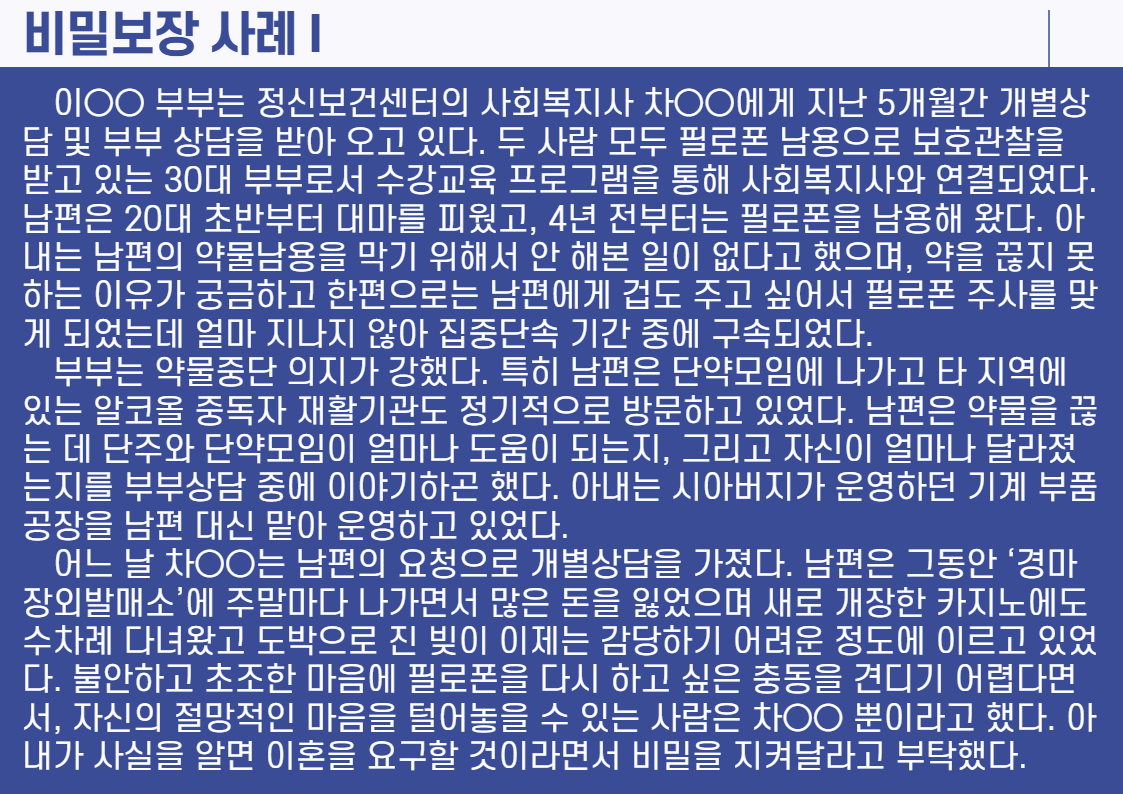 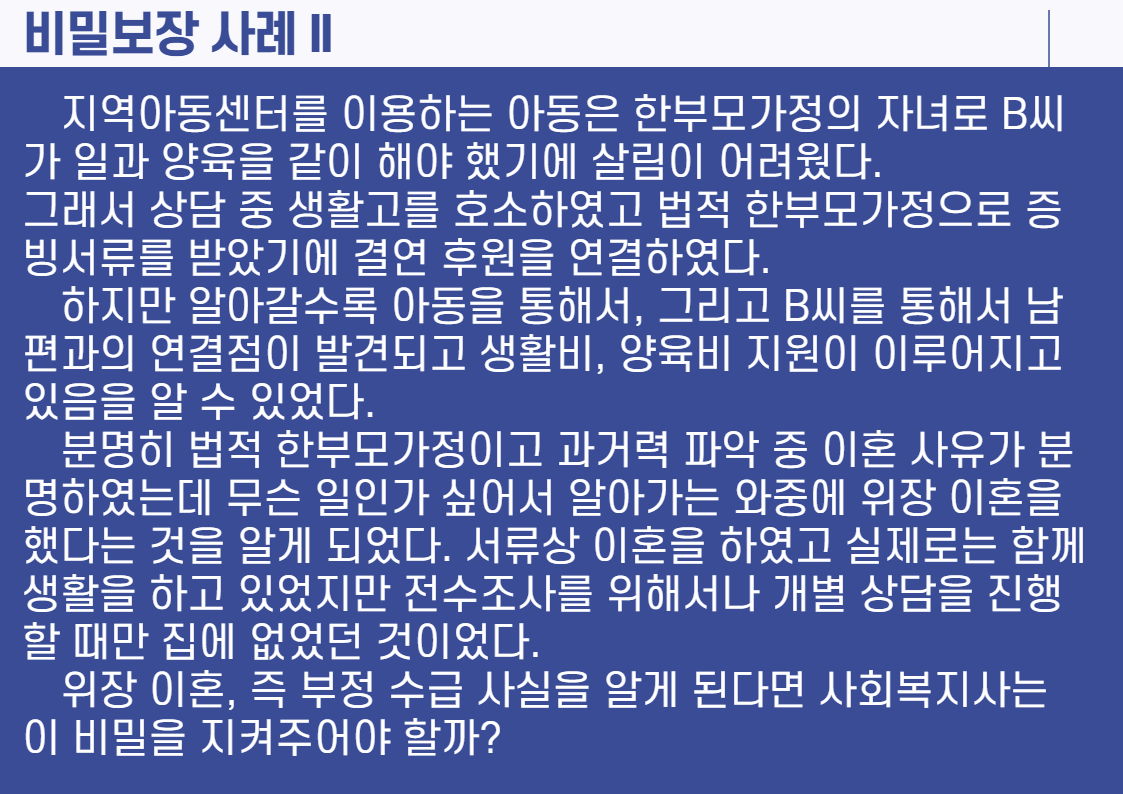 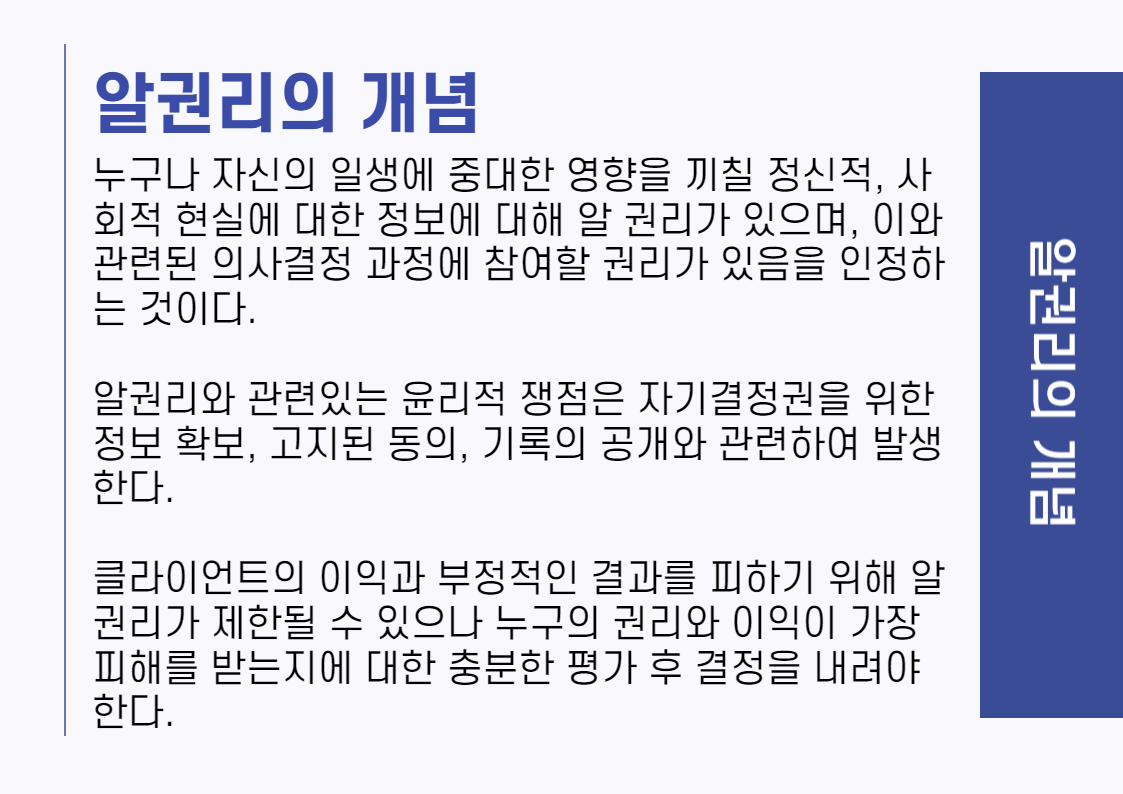 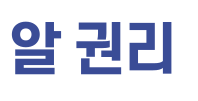 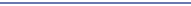 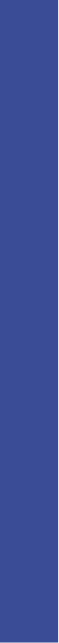 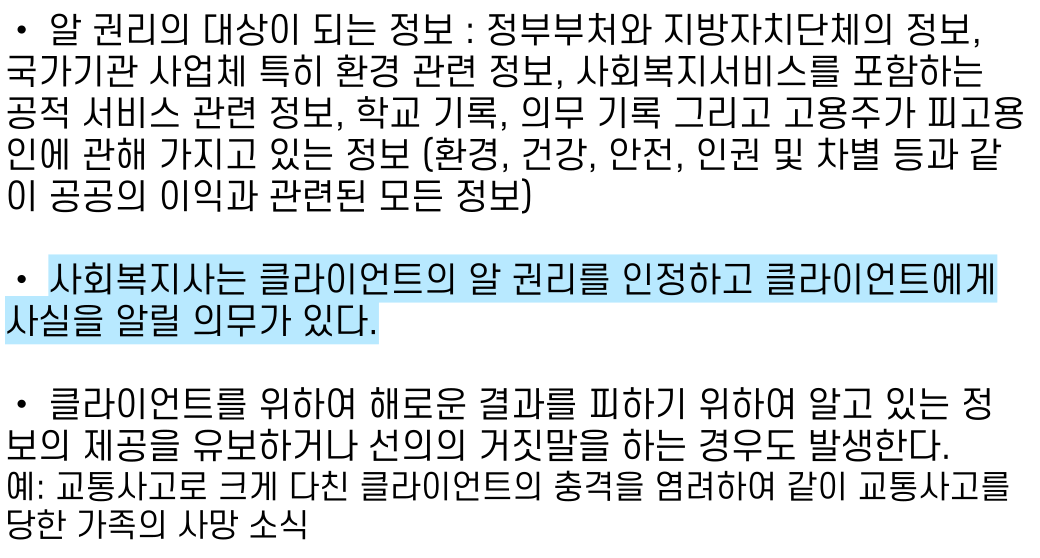 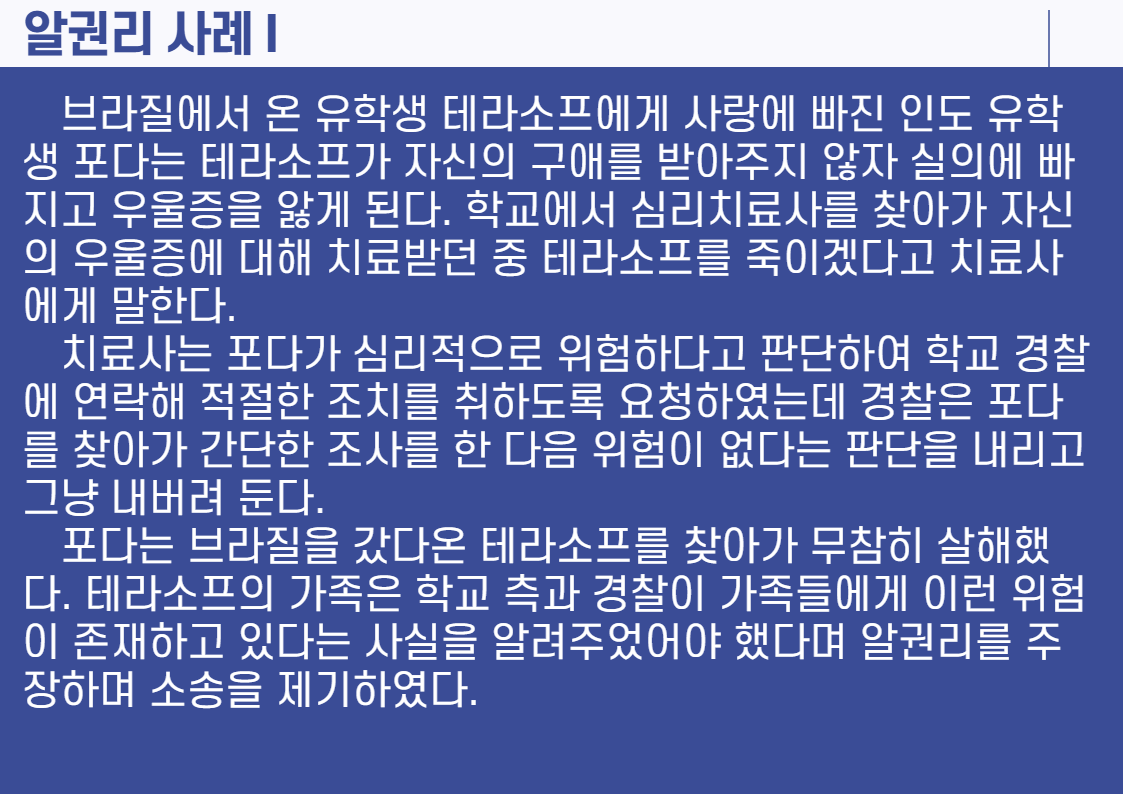 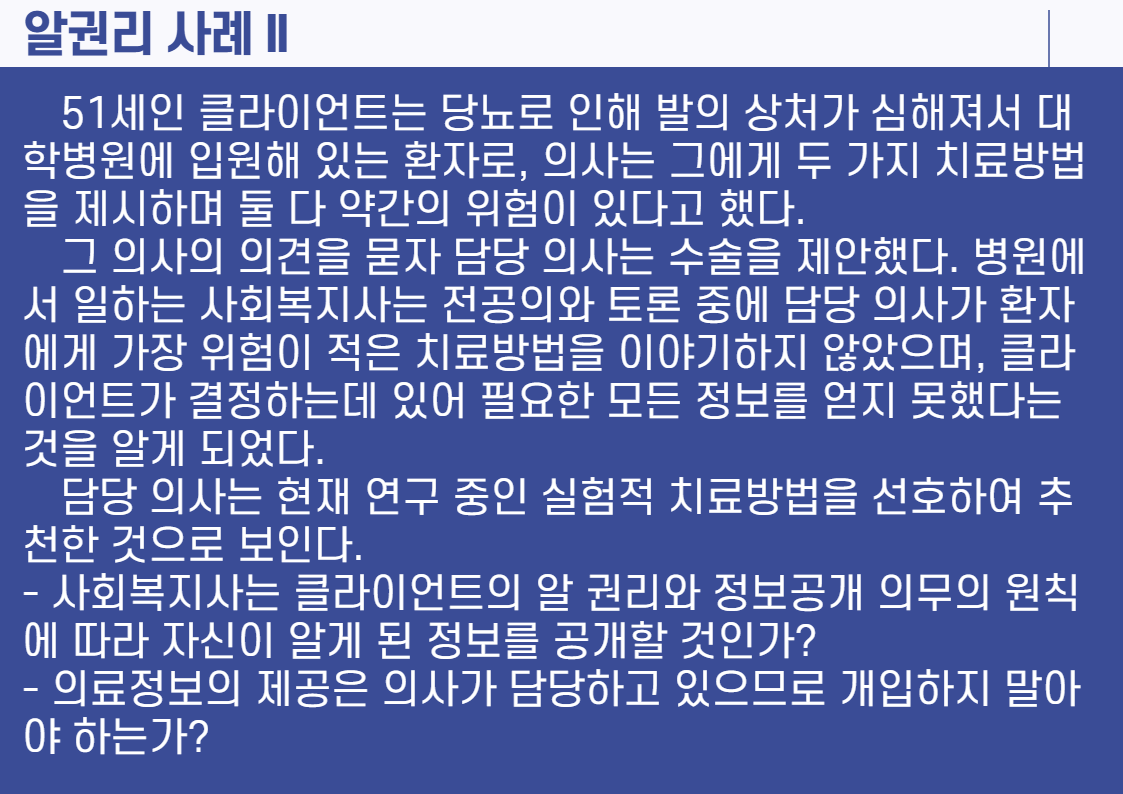 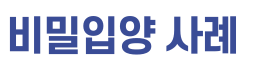 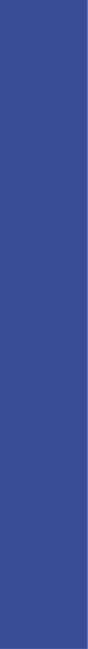 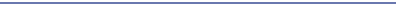 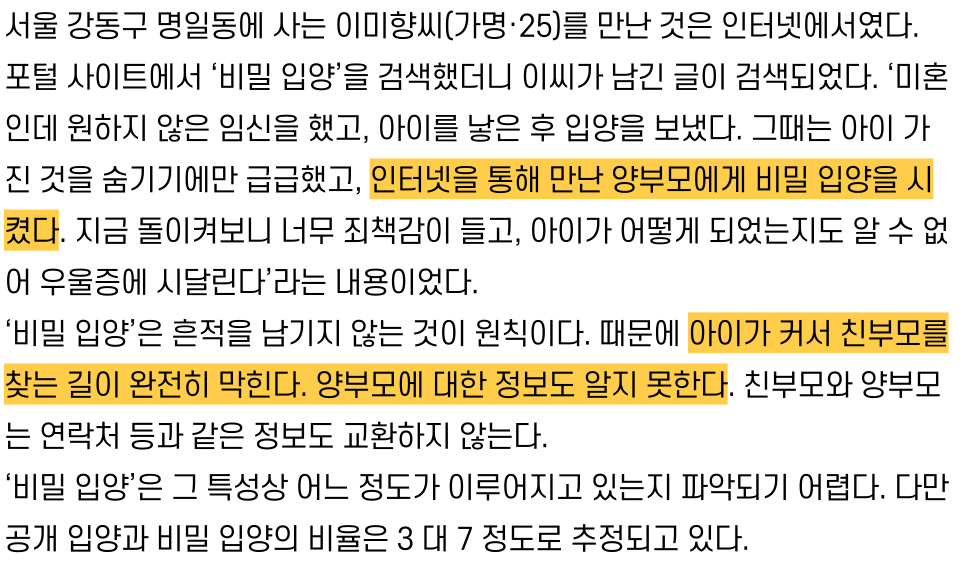 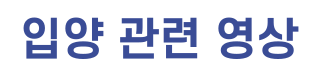 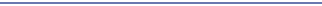 1. [다큐 '도전' 3회②] 천사 삼남매 모두 공개입양 결정한 용감한 부부
 https://www.youtube.com/watch?v=7M_0skUyX7s

2. 서른 세 살에 입양 사실을 알게 됐다
https://www.youtube.com/watch?v=x8y3ebgGjPo
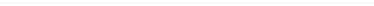 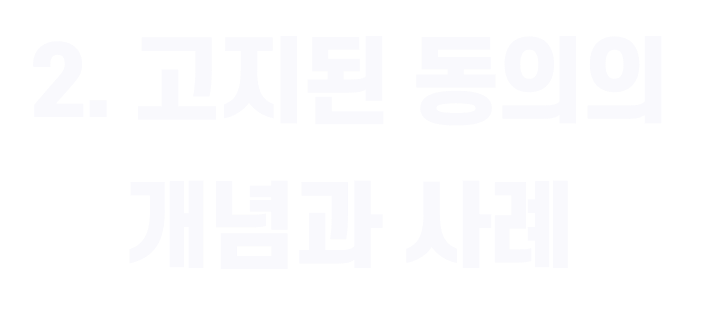 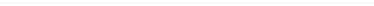 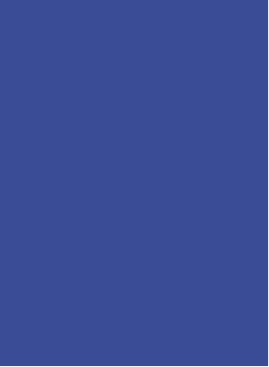 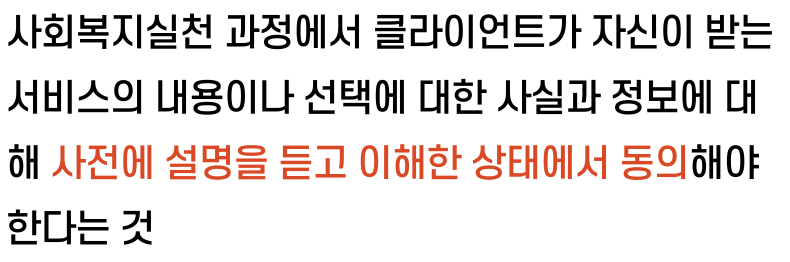 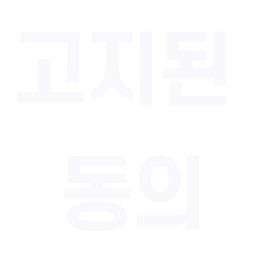 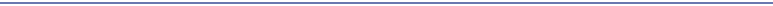 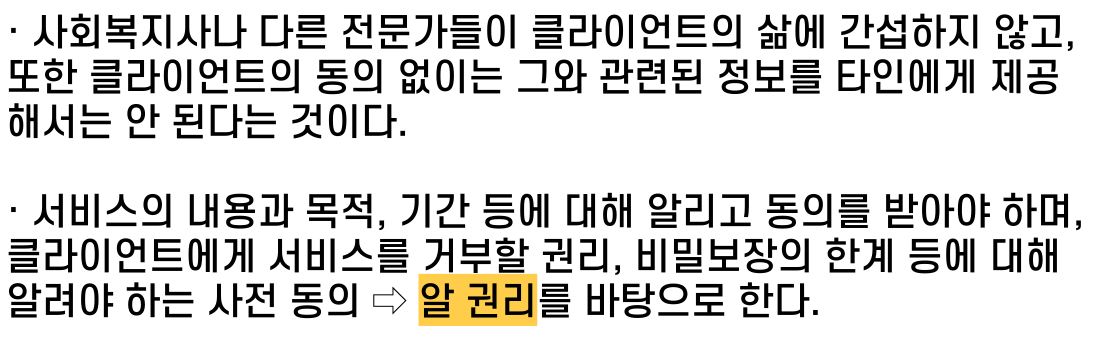 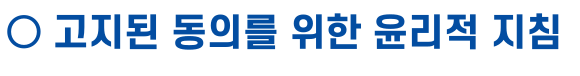 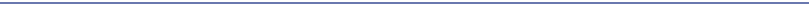 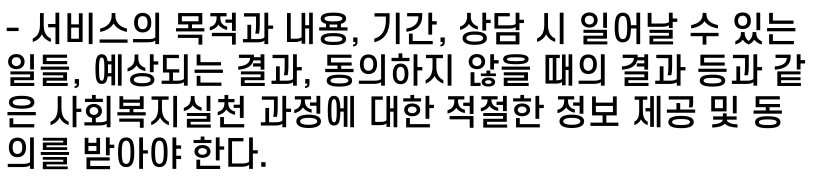 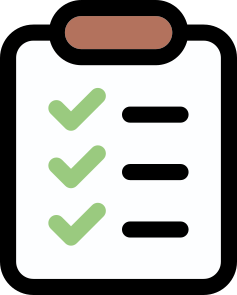 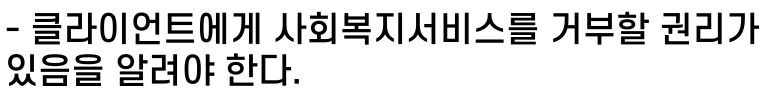 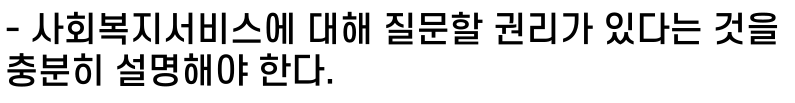 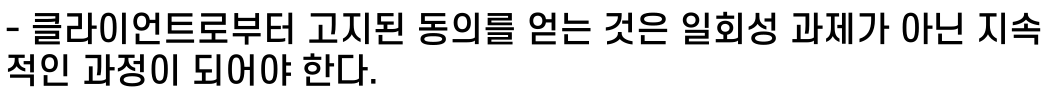 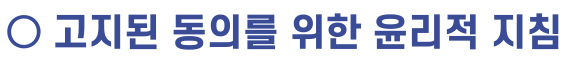 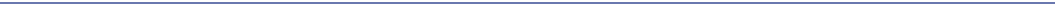 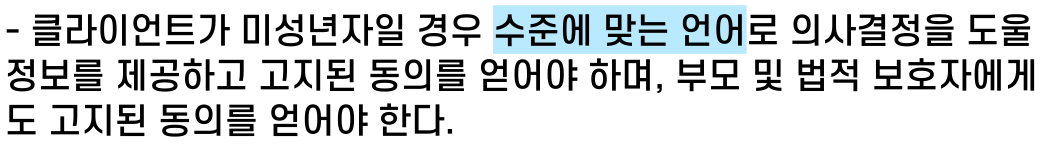 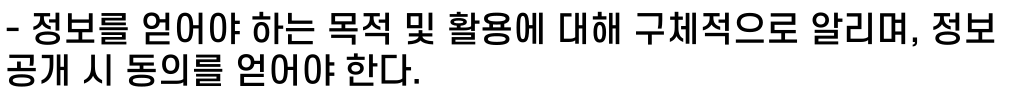 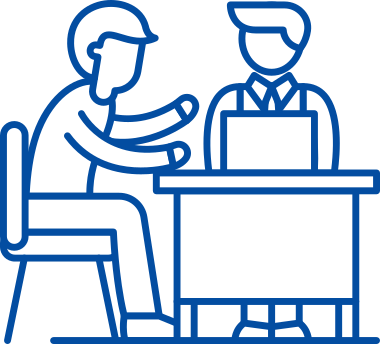 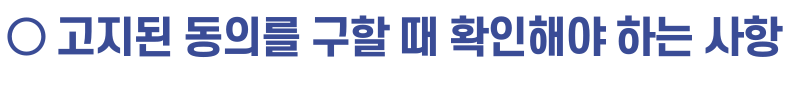 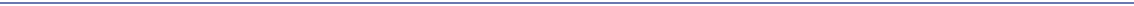 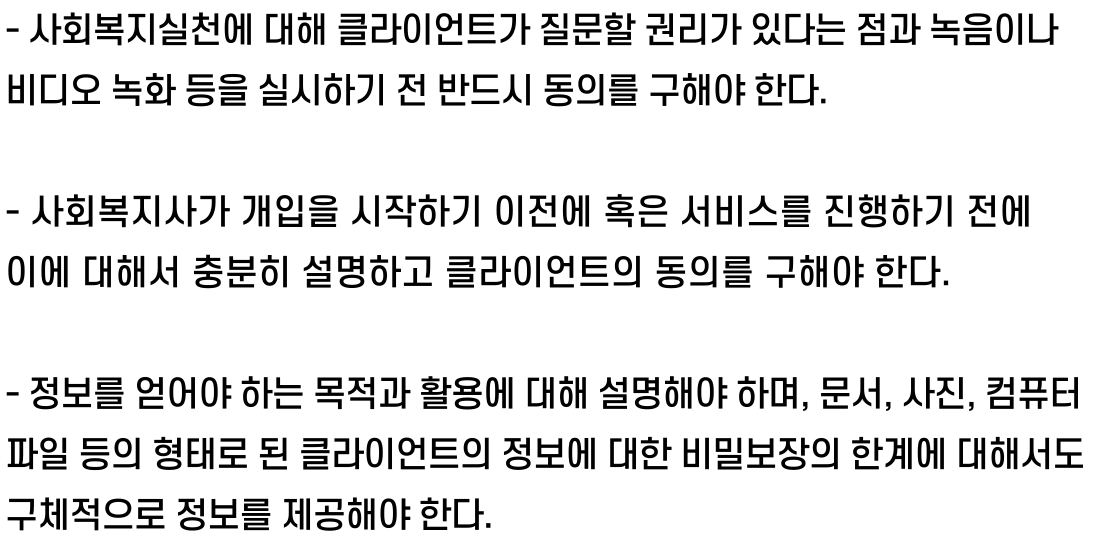 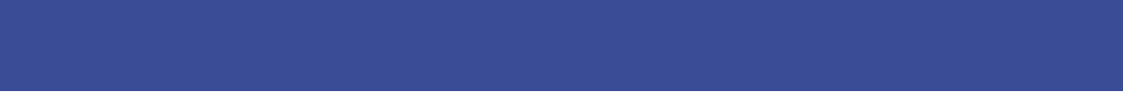 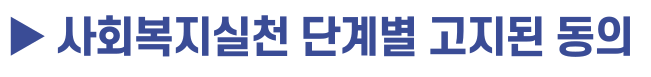 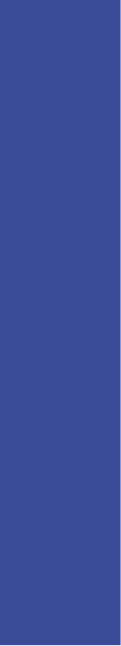 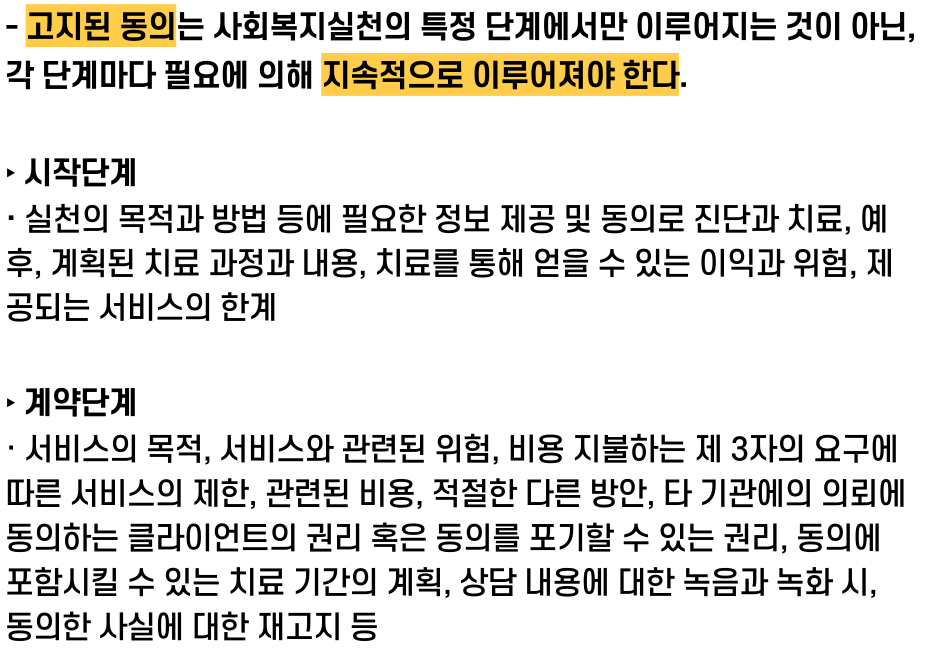 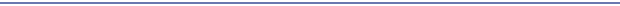 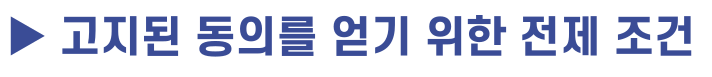 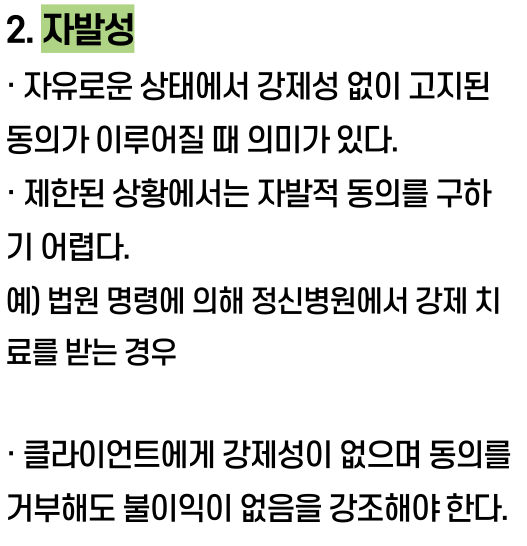 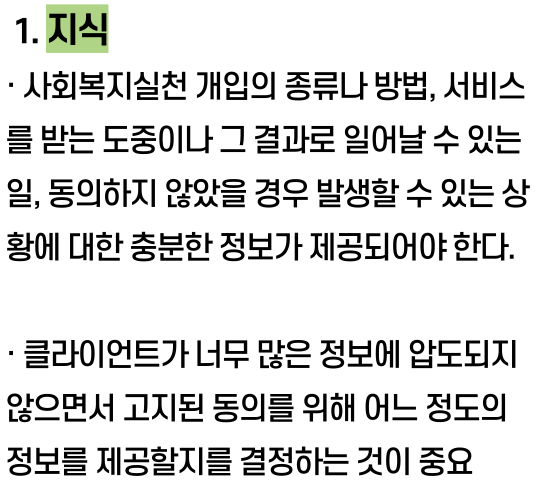 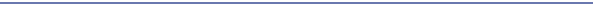 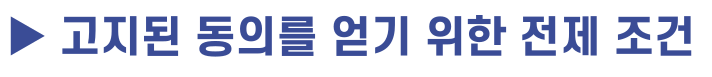 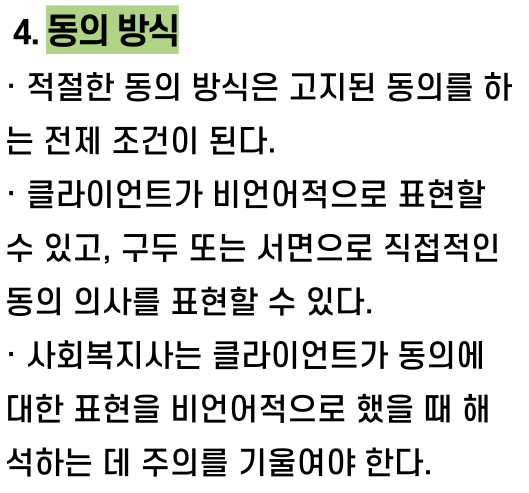 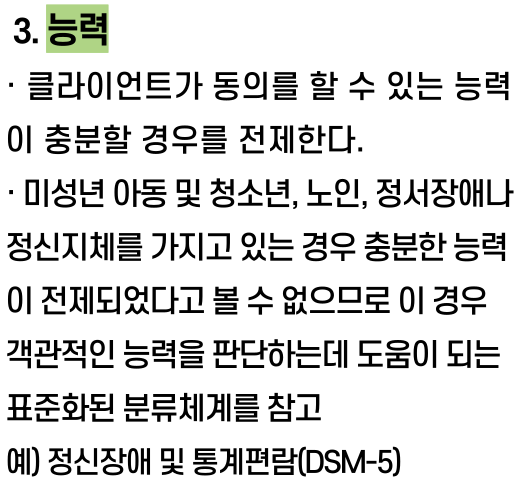 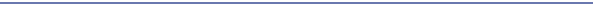 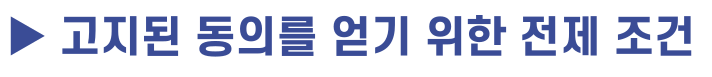 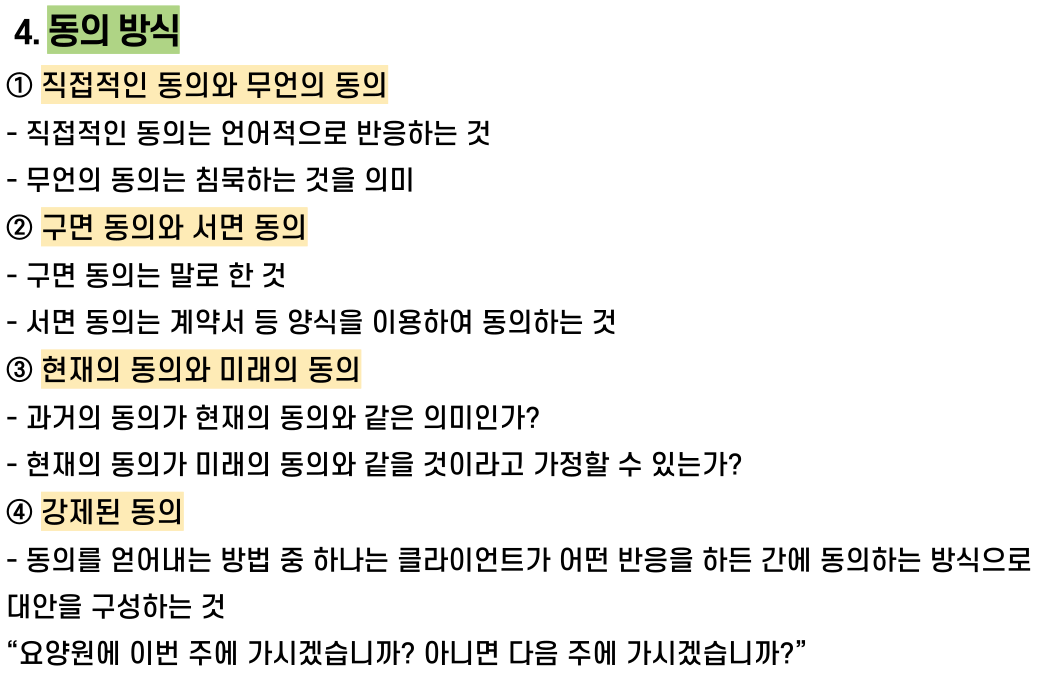 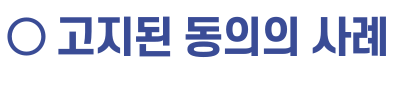 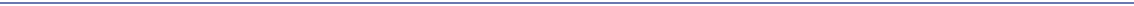 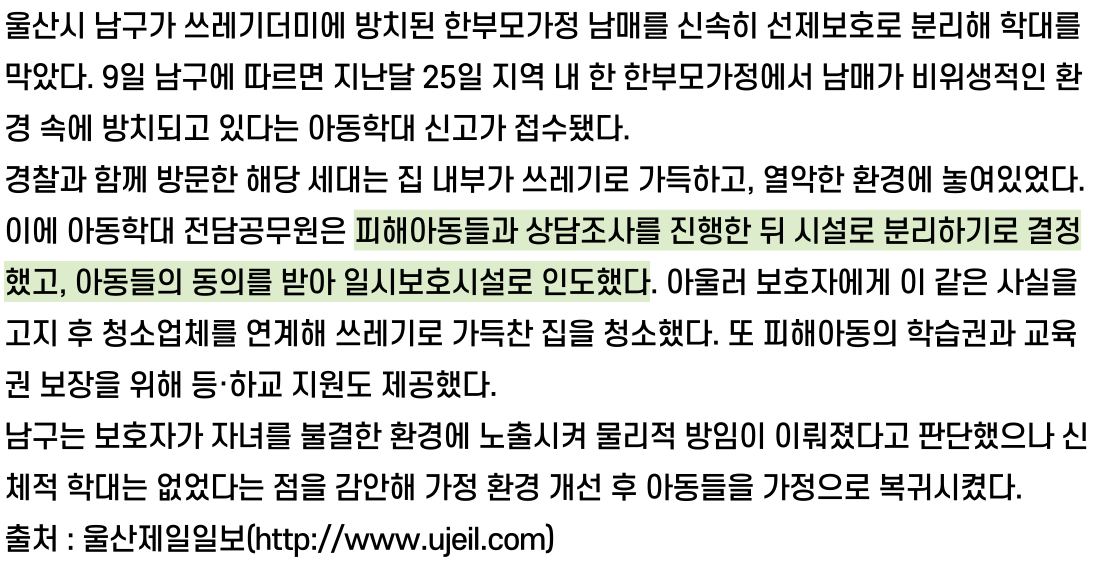 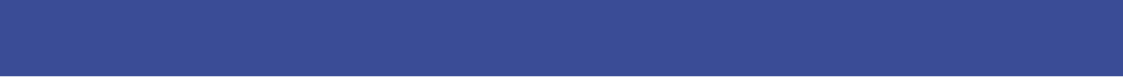 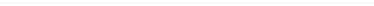 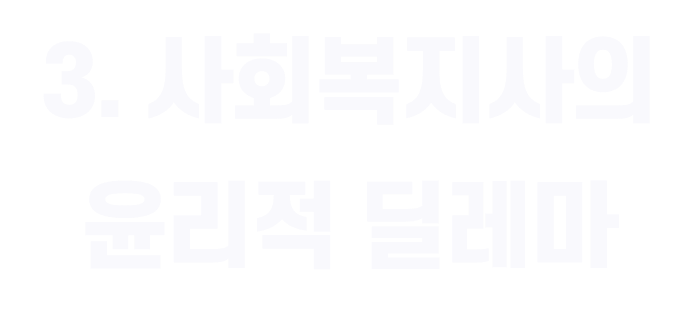 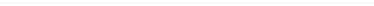 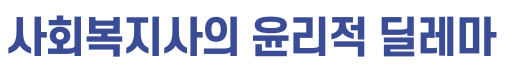 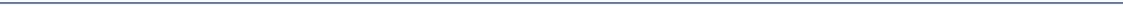 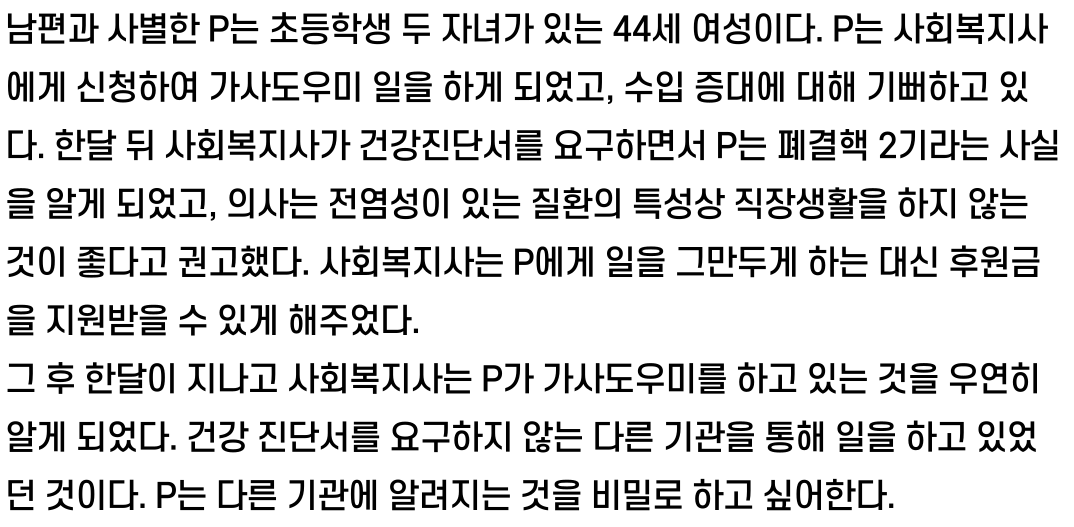 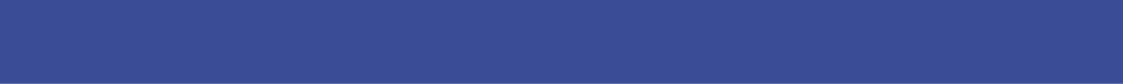 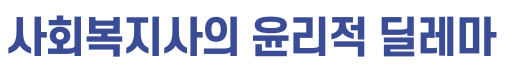 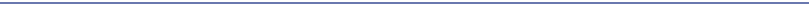 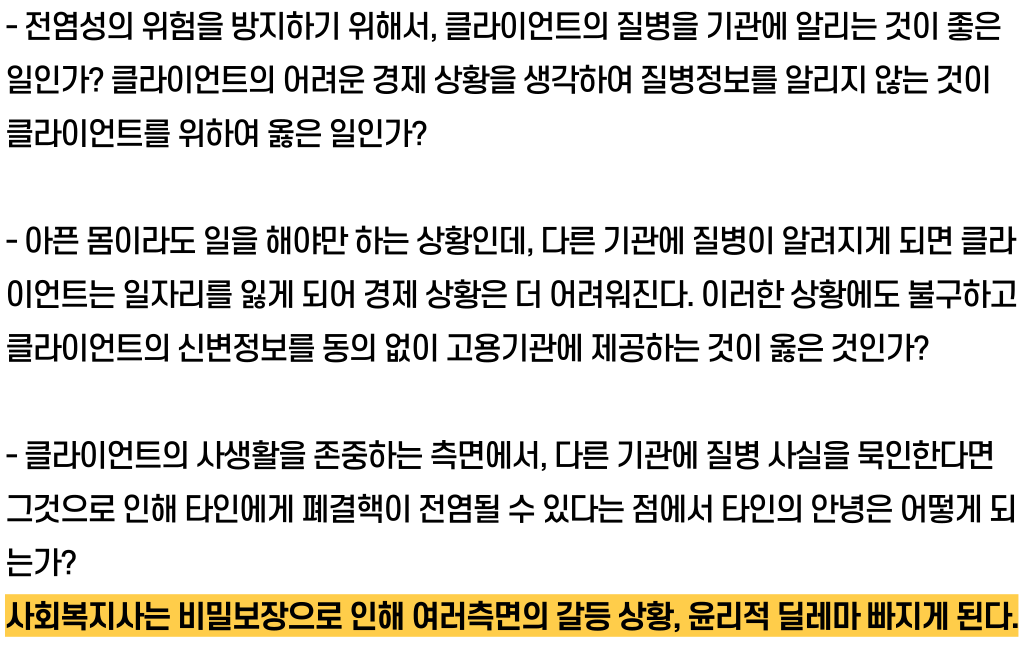 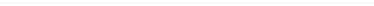 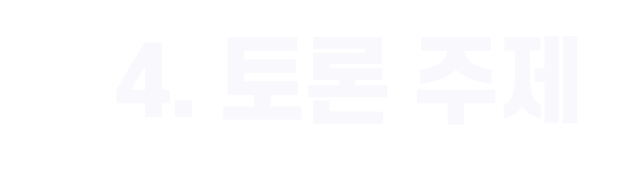 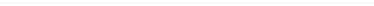 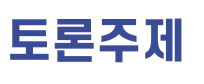 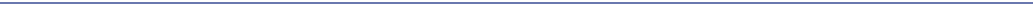 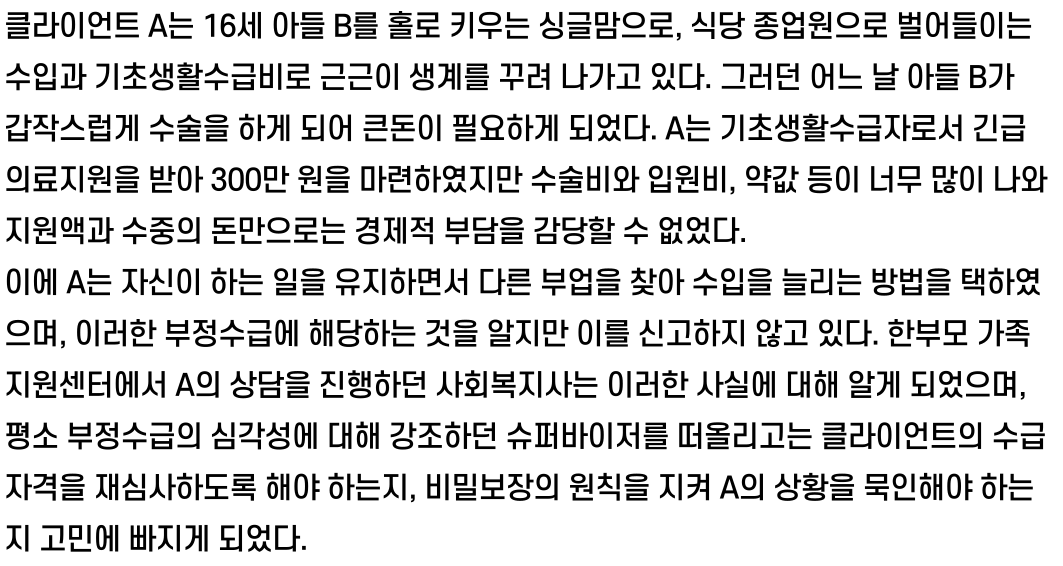 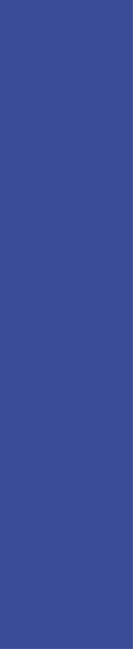 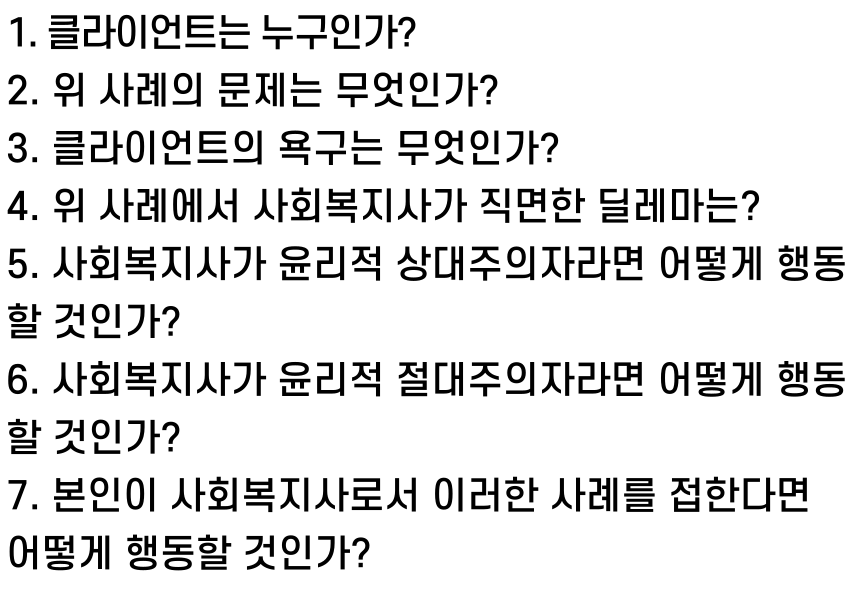 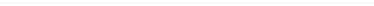 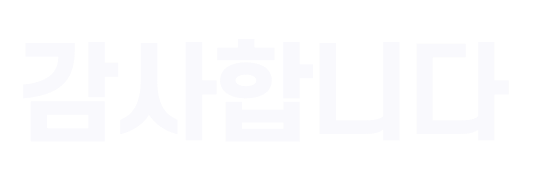 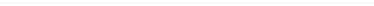